Развивающая игра
«Кто где находится?»
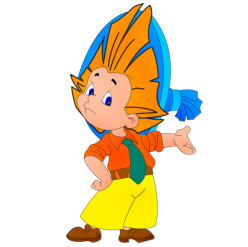 Индюкова Карине Сергеевна
Цель:
развивать умение ориентироваться  на плоскости
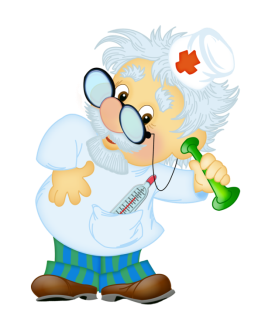 Правила игры:
Игра предназначена для дошкольников средней возрастной группы.
    Ребенку предлагается серия предметных картинок, по которым он должен ответить на поставленные вопросы по ориентировке на плоскости.
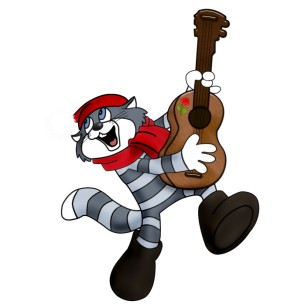 Руководство к игре:
Предлагается серия предметных картинок - слайдов по ориентировке в пространстве. Поочередно на слайдах представлены вопрос и ответ.
  Ребенку показывается слайд с вопросом. После  ответа ребенка показывается слайд с правильным ответом.
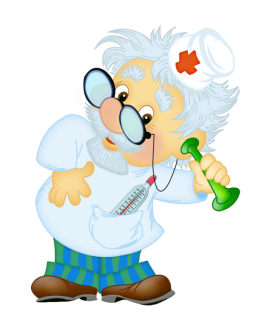 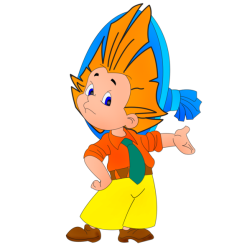 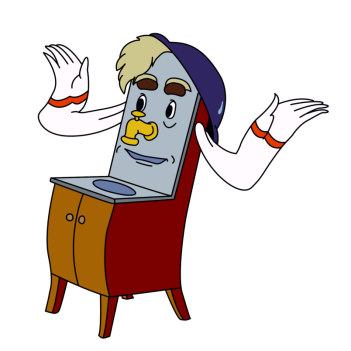 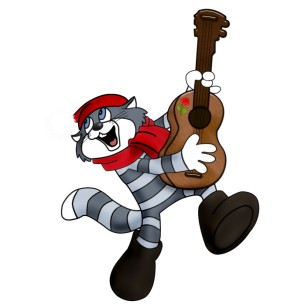 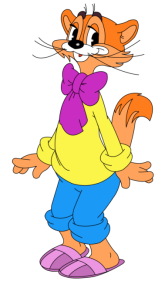 Кто расположен в правом верхнем углу?
Молодец!
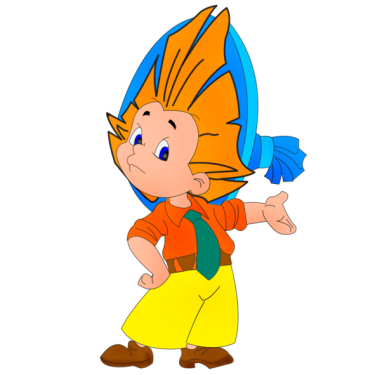 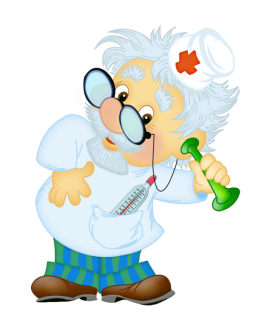 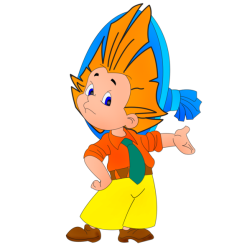 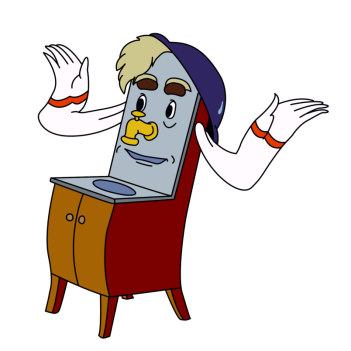 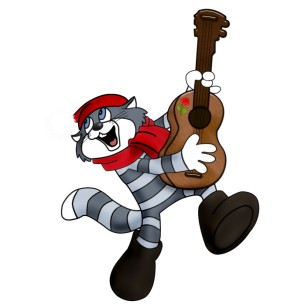 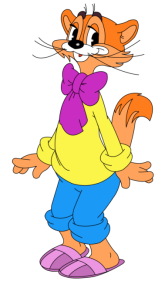 Кто расположен в нижнем левом углу?
Молодец!
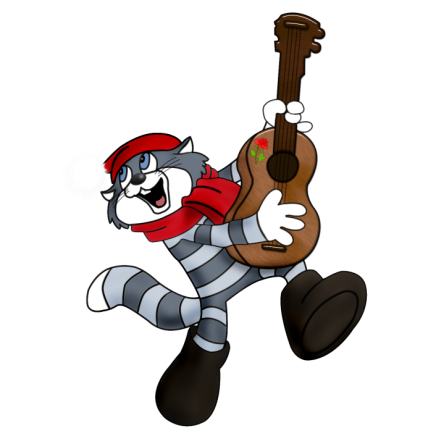 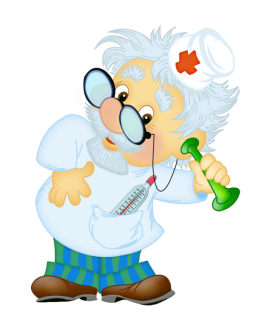 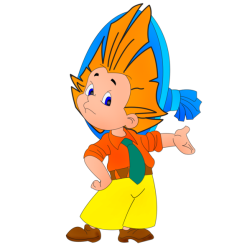 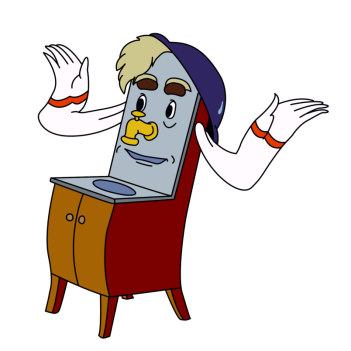 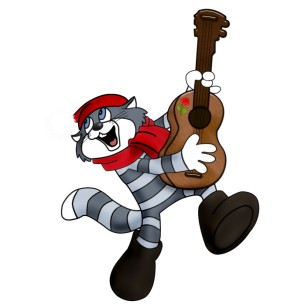 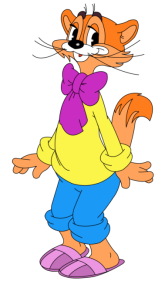 Кто расположен в нижнем правом углу?
Молодец!
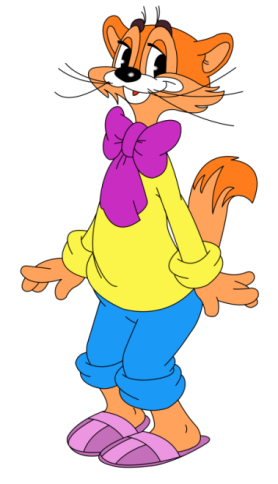 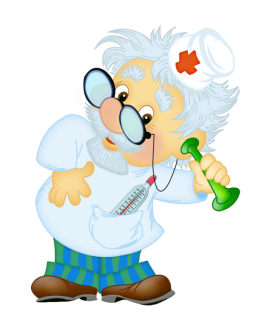 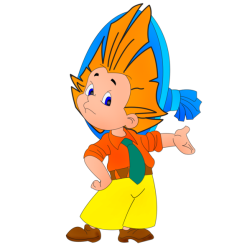 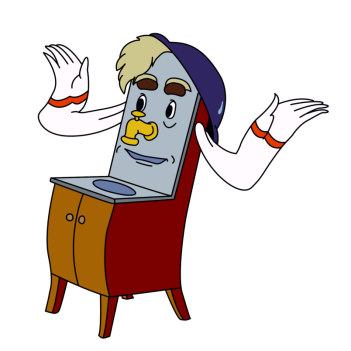 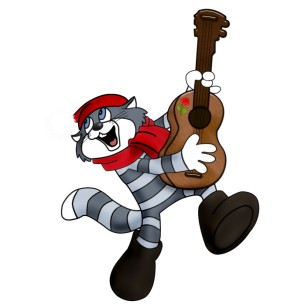 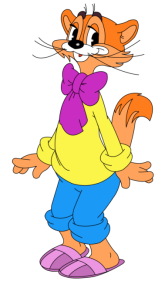 Кто расположен в центре?
Молодец!
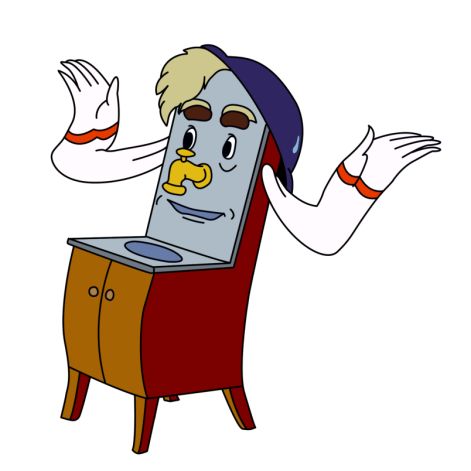 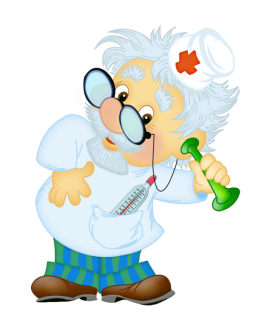 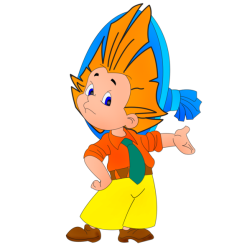 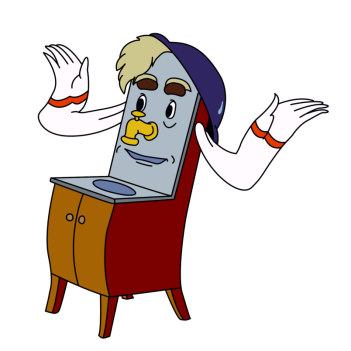 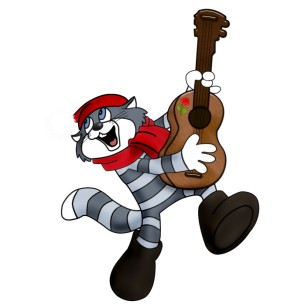 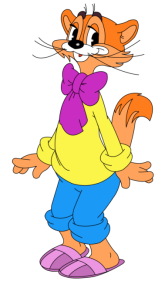 Кто расположен в верхнем левом углу?
Молодец!
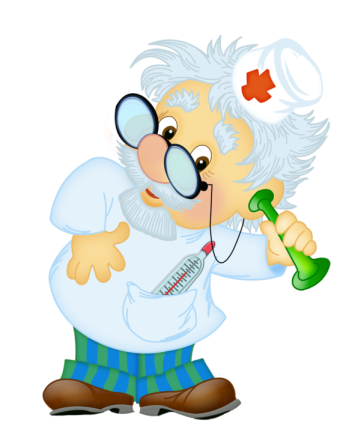